CHỦ ĐỀ 4: THỰC VẬT VÀ ĐỘNG VẬTBài 19: Ôn tập chủ đề Thực vật và động vật
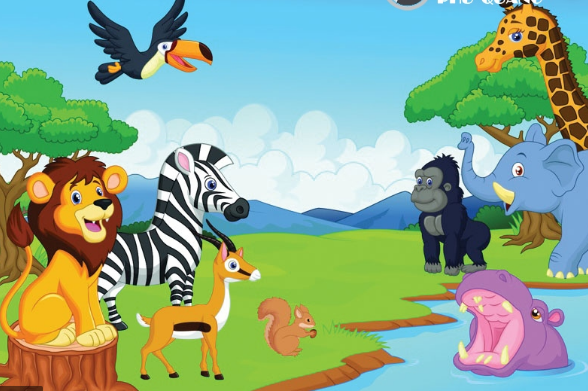 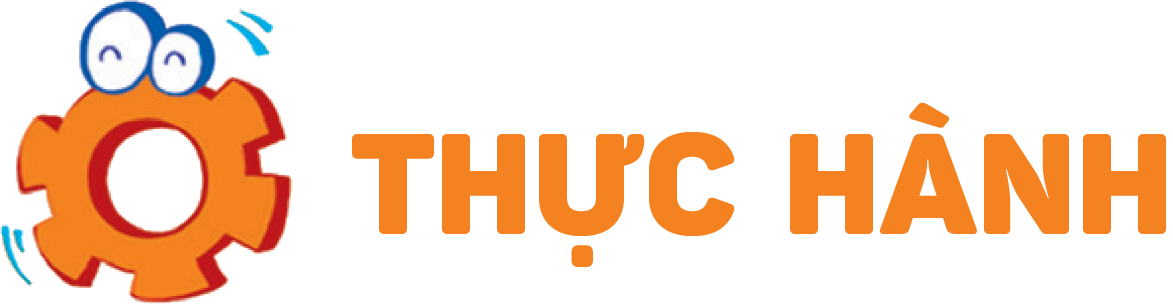 1. Chơi trò chơi: Đây là cây gì? Con gì?
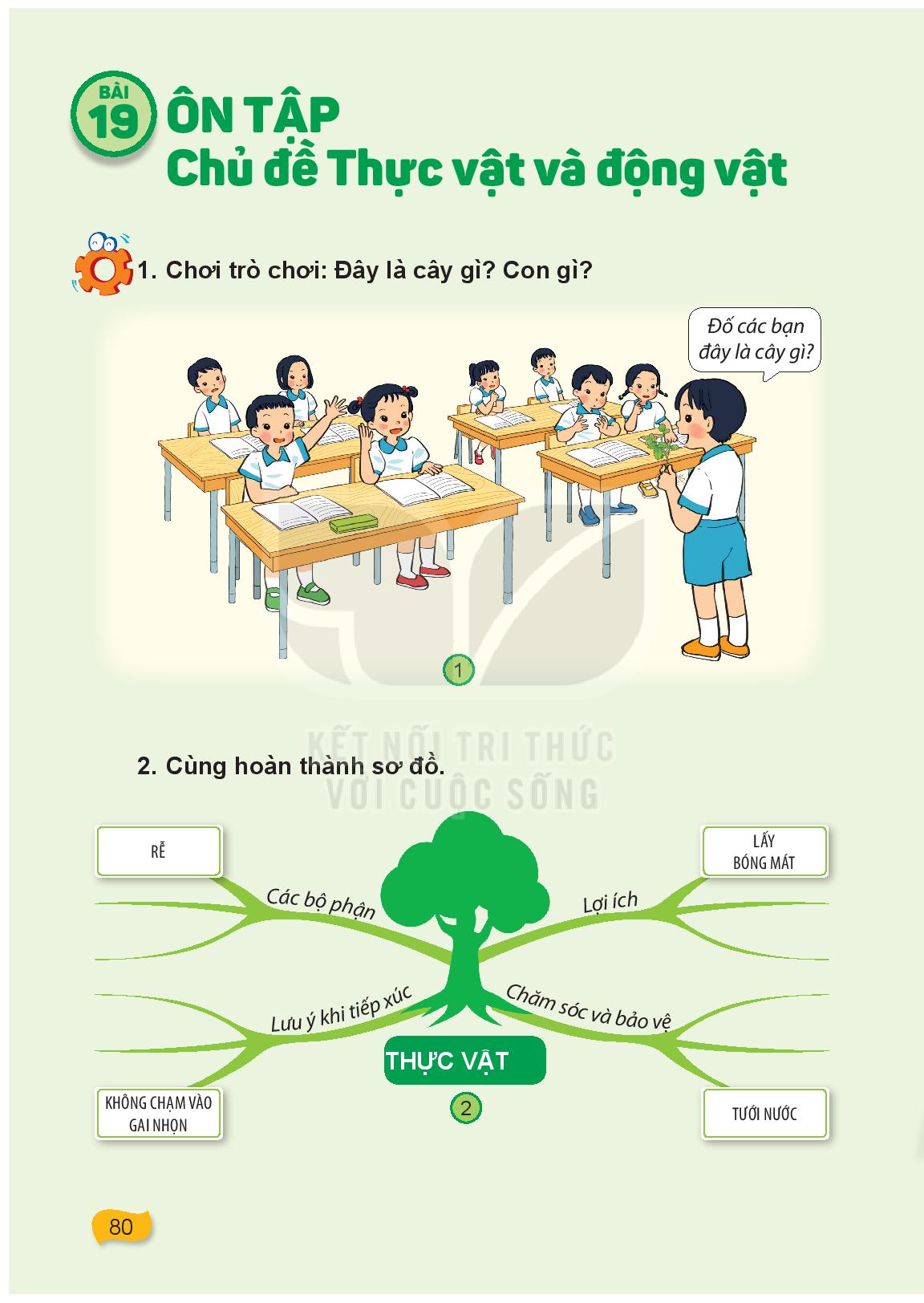 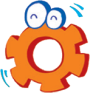 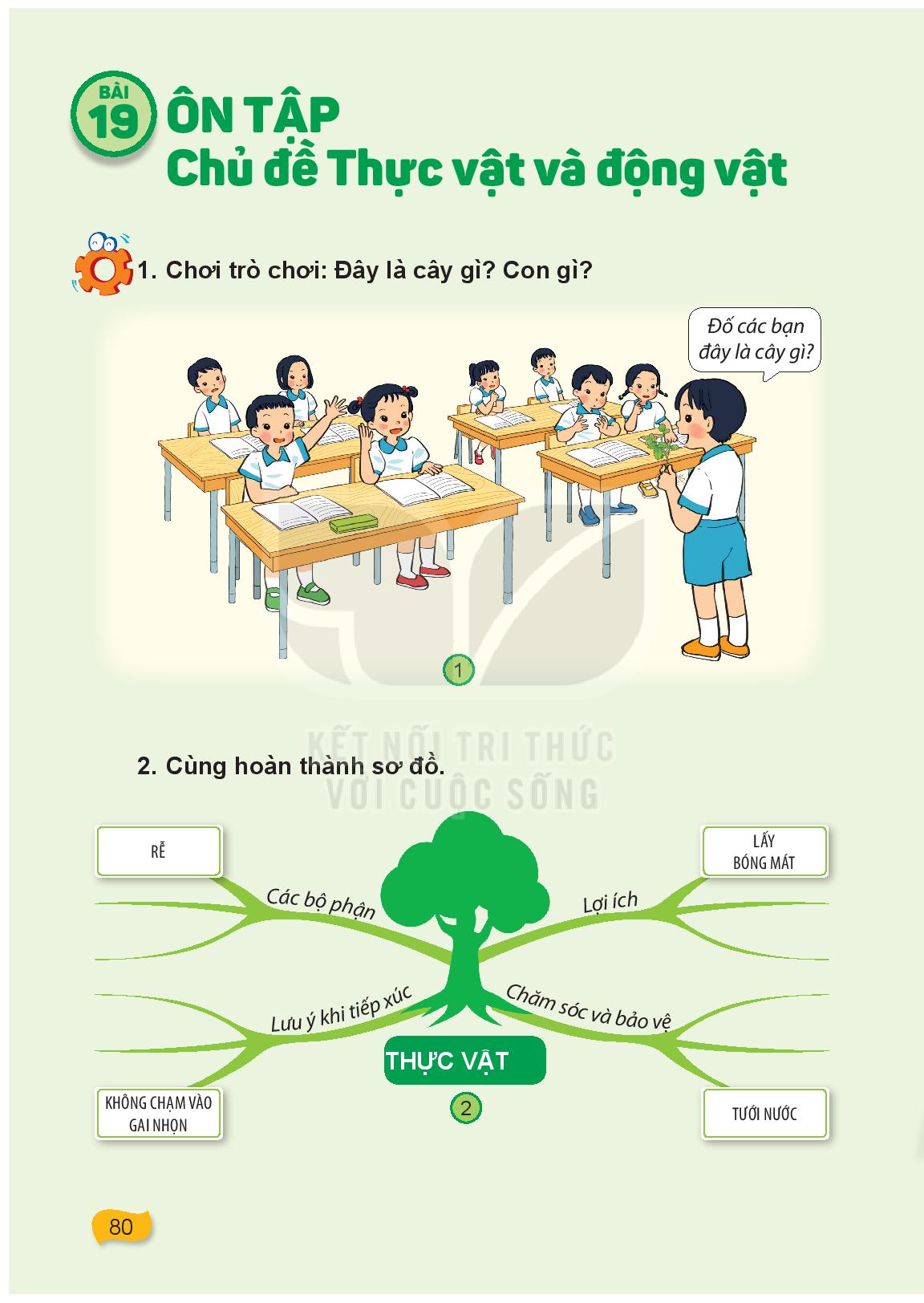 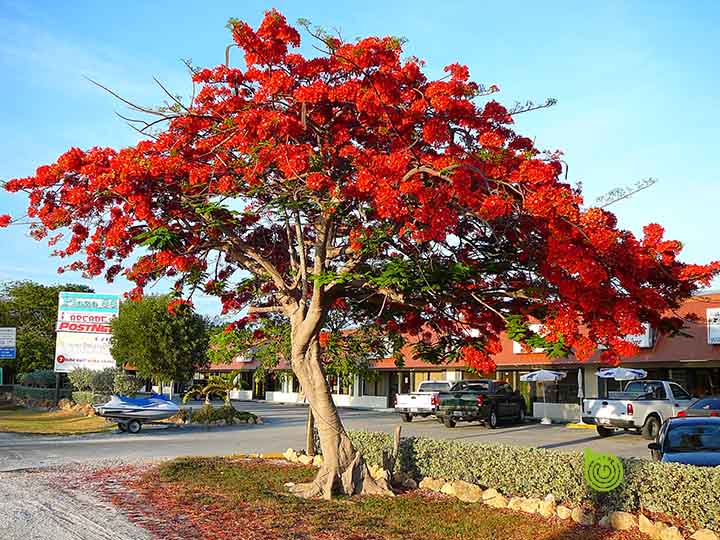 Cây phượng vĩ
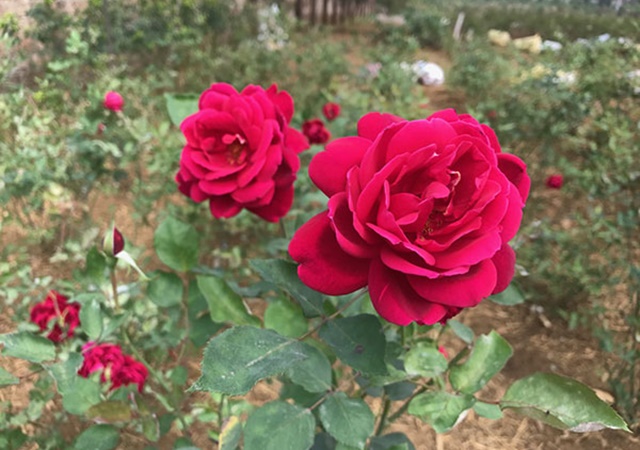 Cây hoa hồng
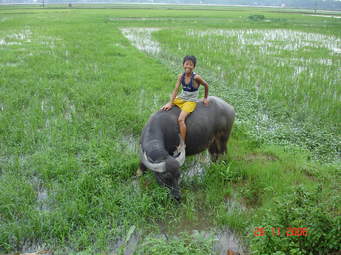 Con trâu
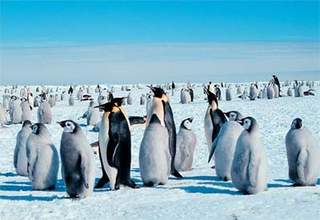 Chim cánh cụt
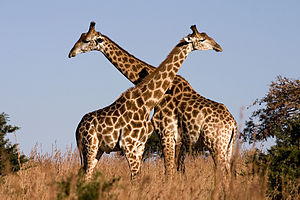 Con hươu cao cổ
2. Cùng hoàn thành sơ đồ
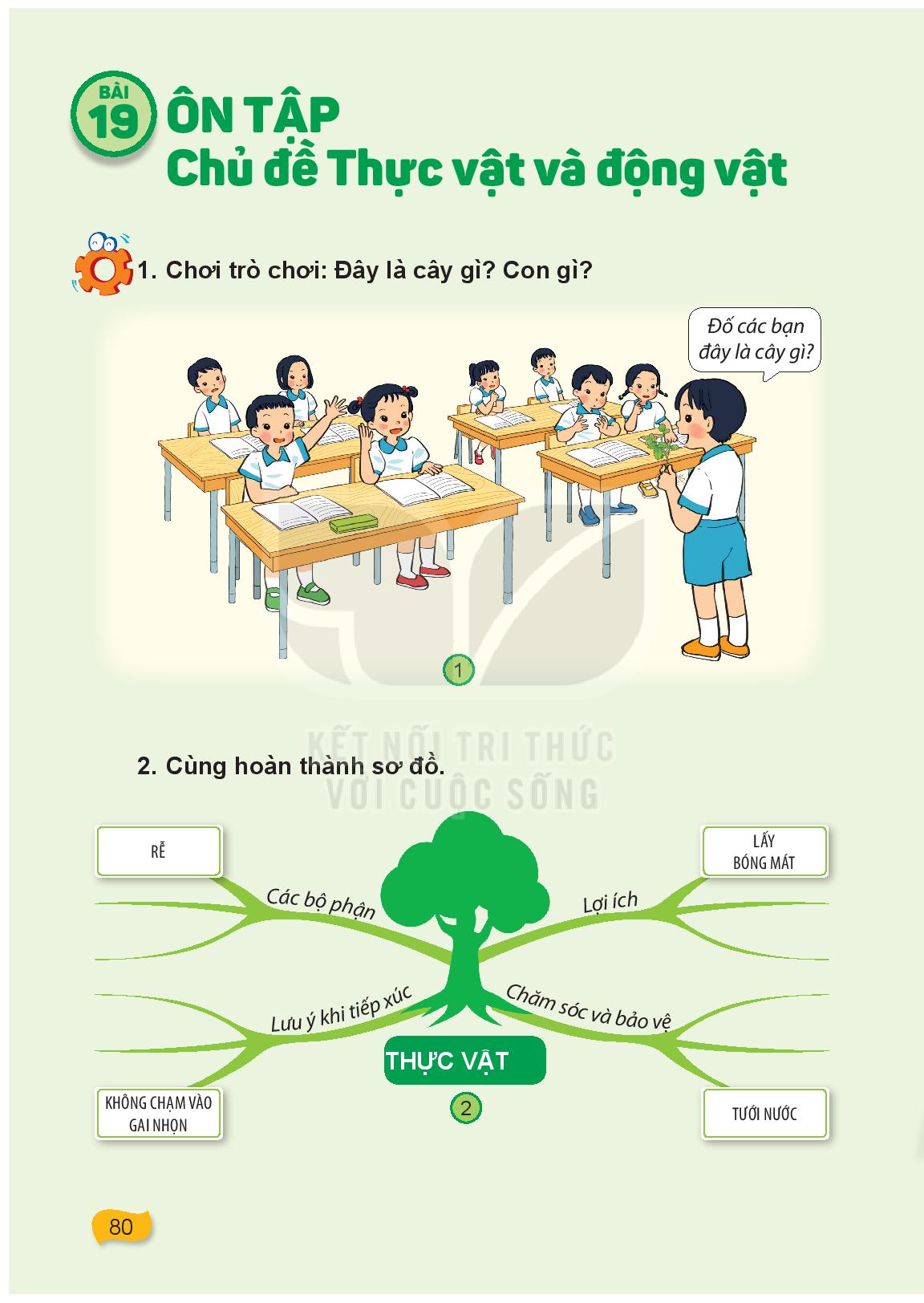 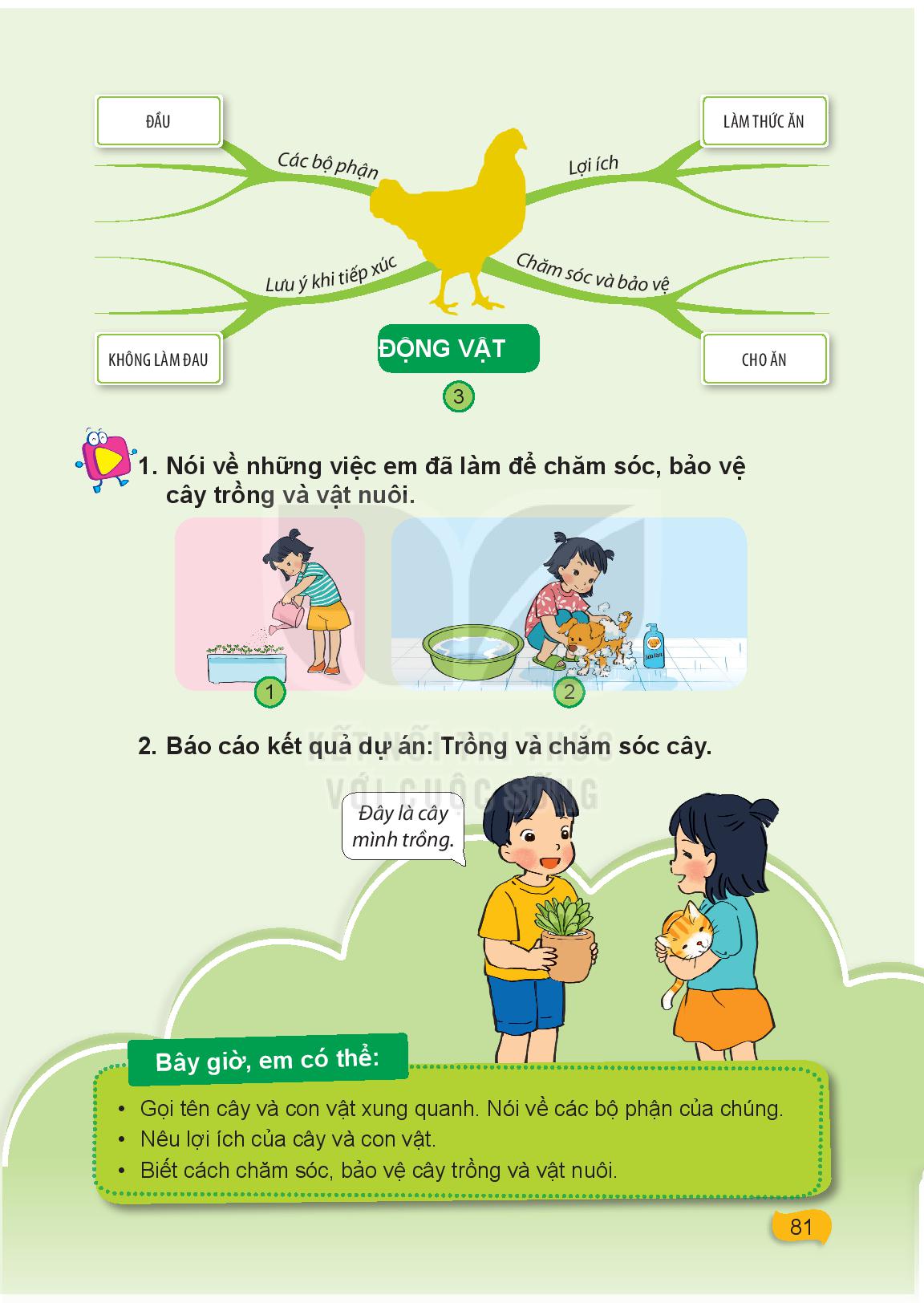 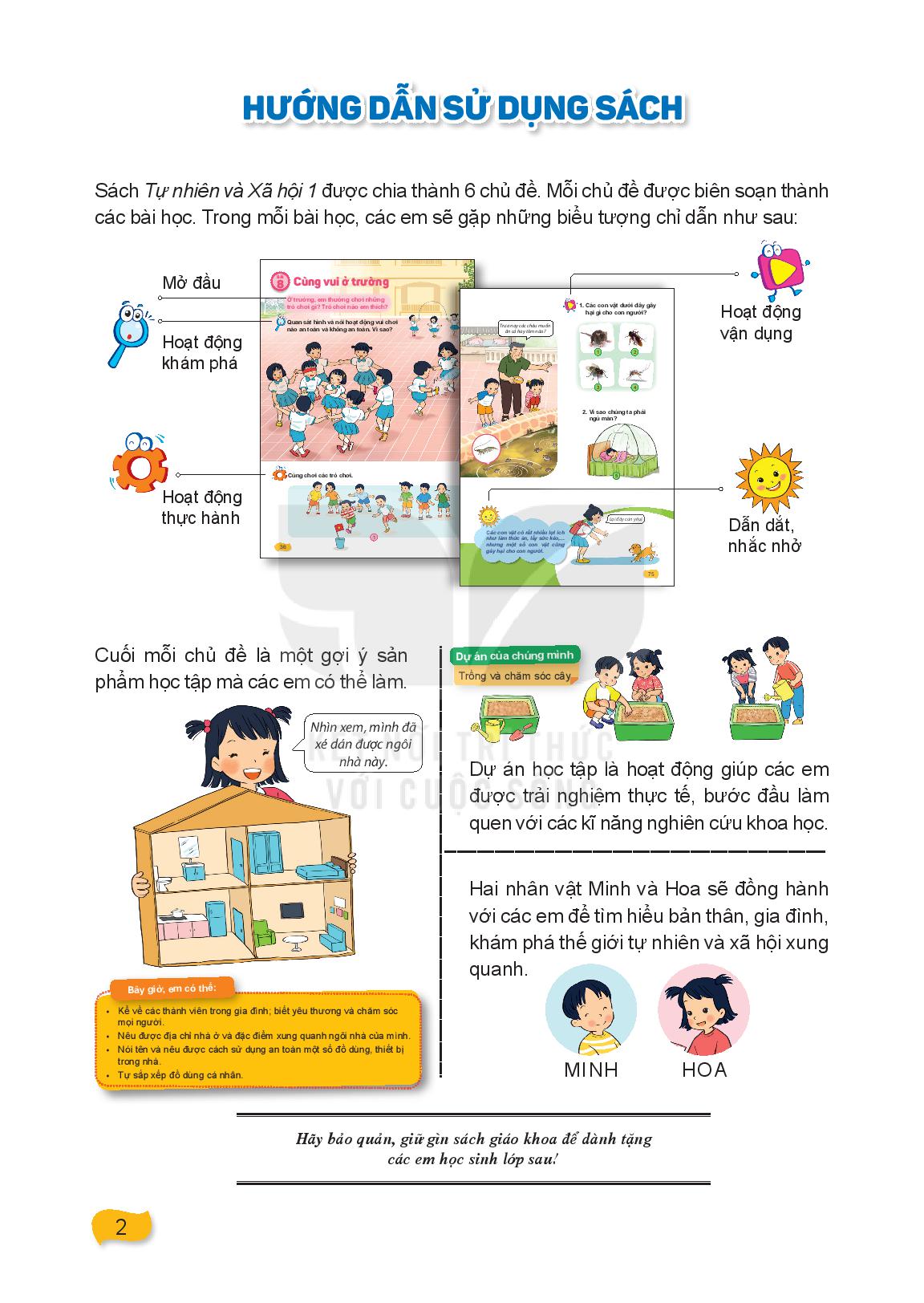 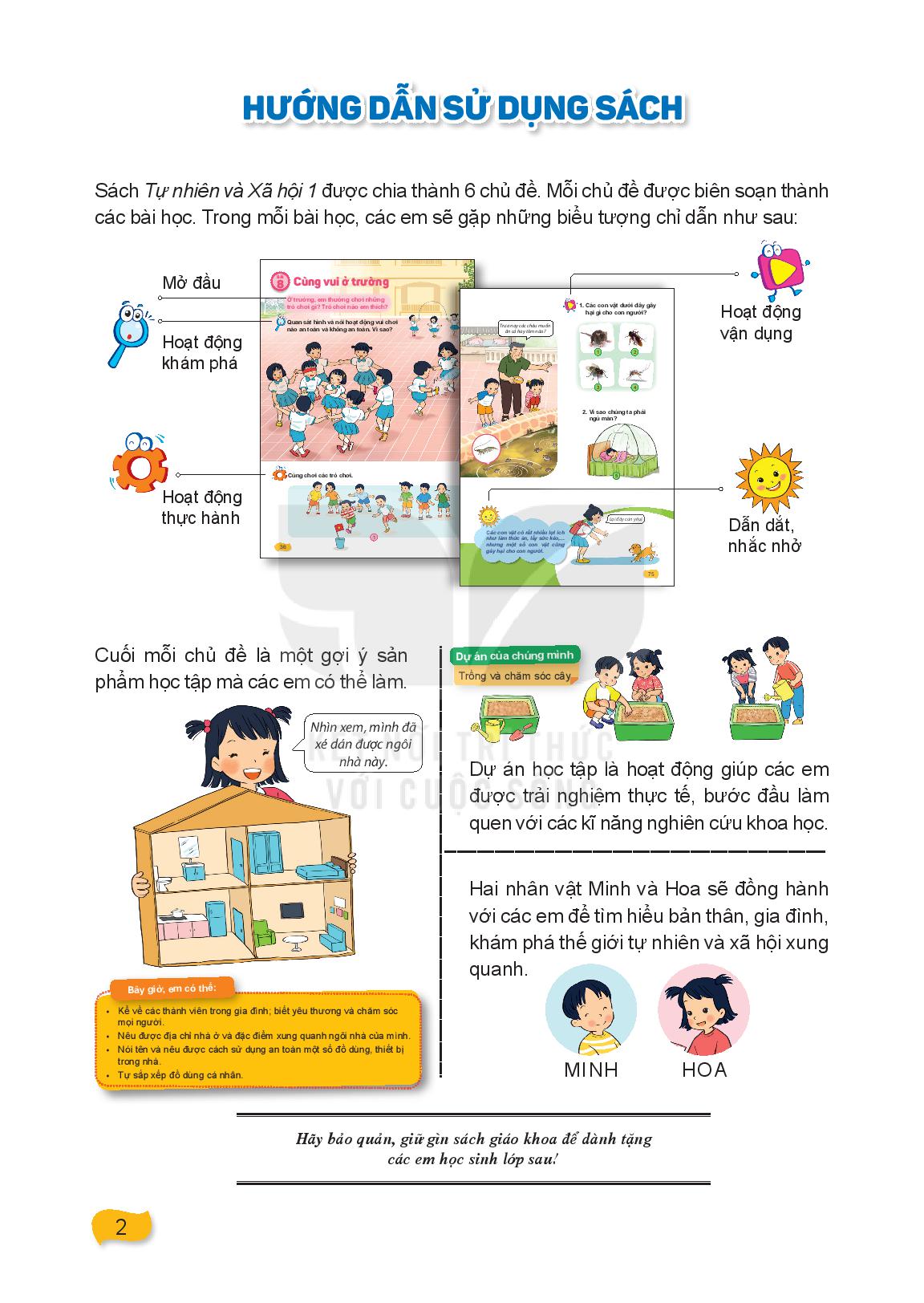 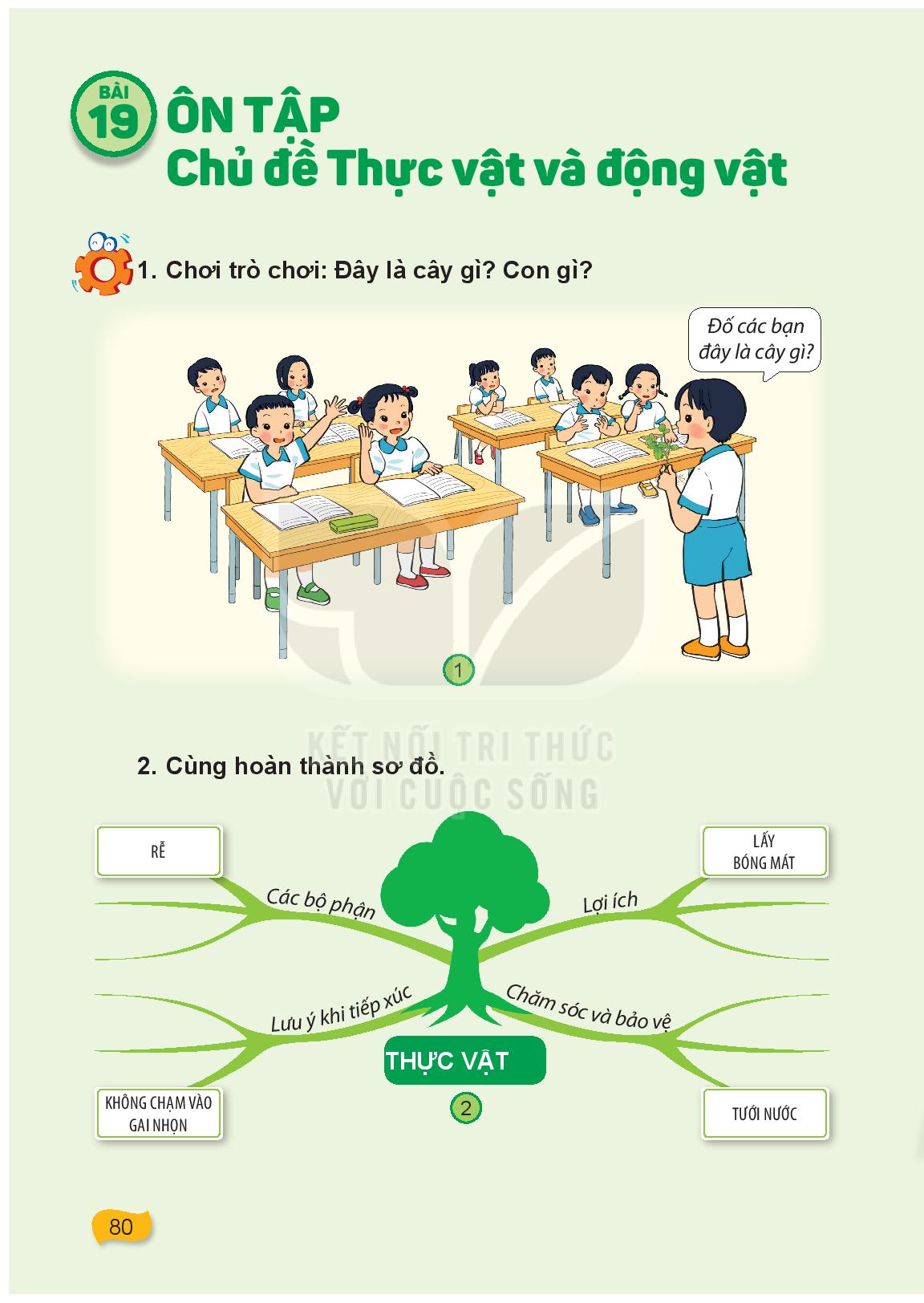 Thân
Làm thuốc
Lấy quả
Lá
Bón phân
Không chạm vào những cây có độc
Nhổ cổ
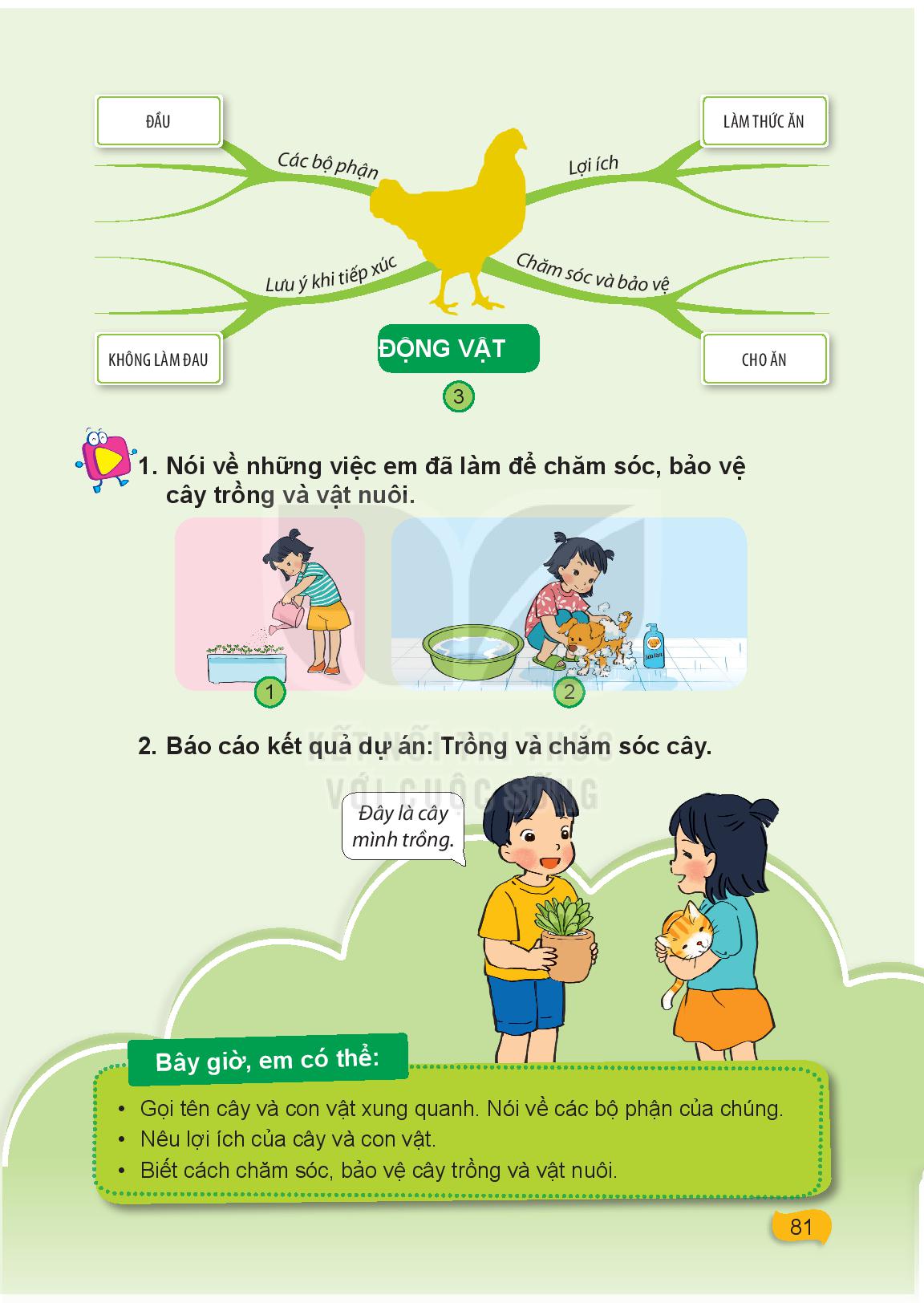 Mình
Giữ nhà
Chân
Bắt chuột
Giữ sạch nơi ở cho động vật
Không lên chọc phá
Không động vào côn trùng
Cho uống
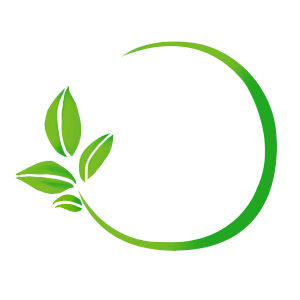 TIẾT 2
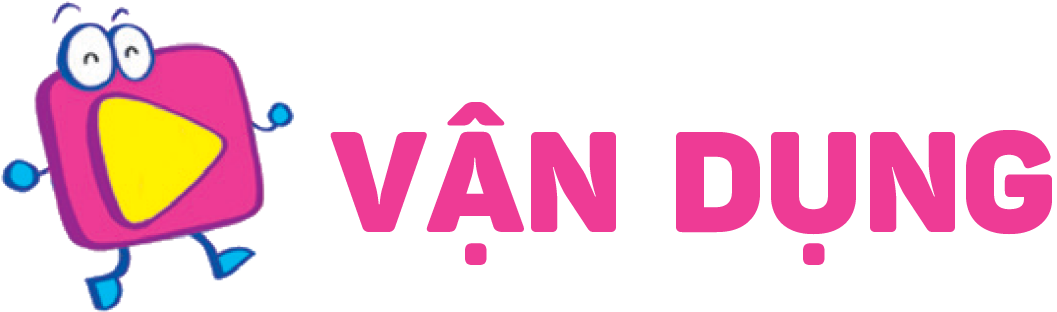 Nói về những việc em đã làm để chăm sóc, bảo vệ cây trồng và vật nuôi.
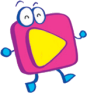 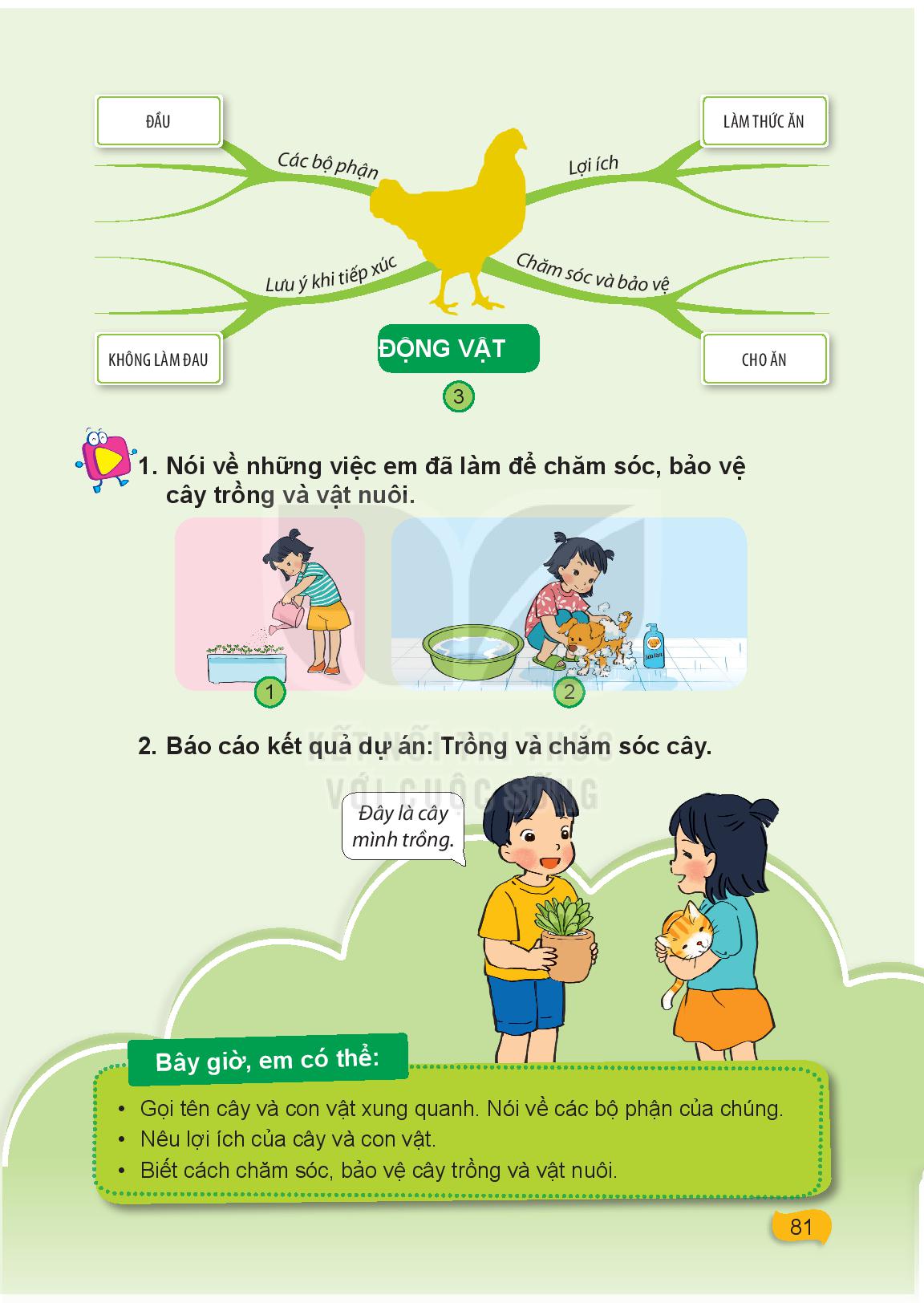 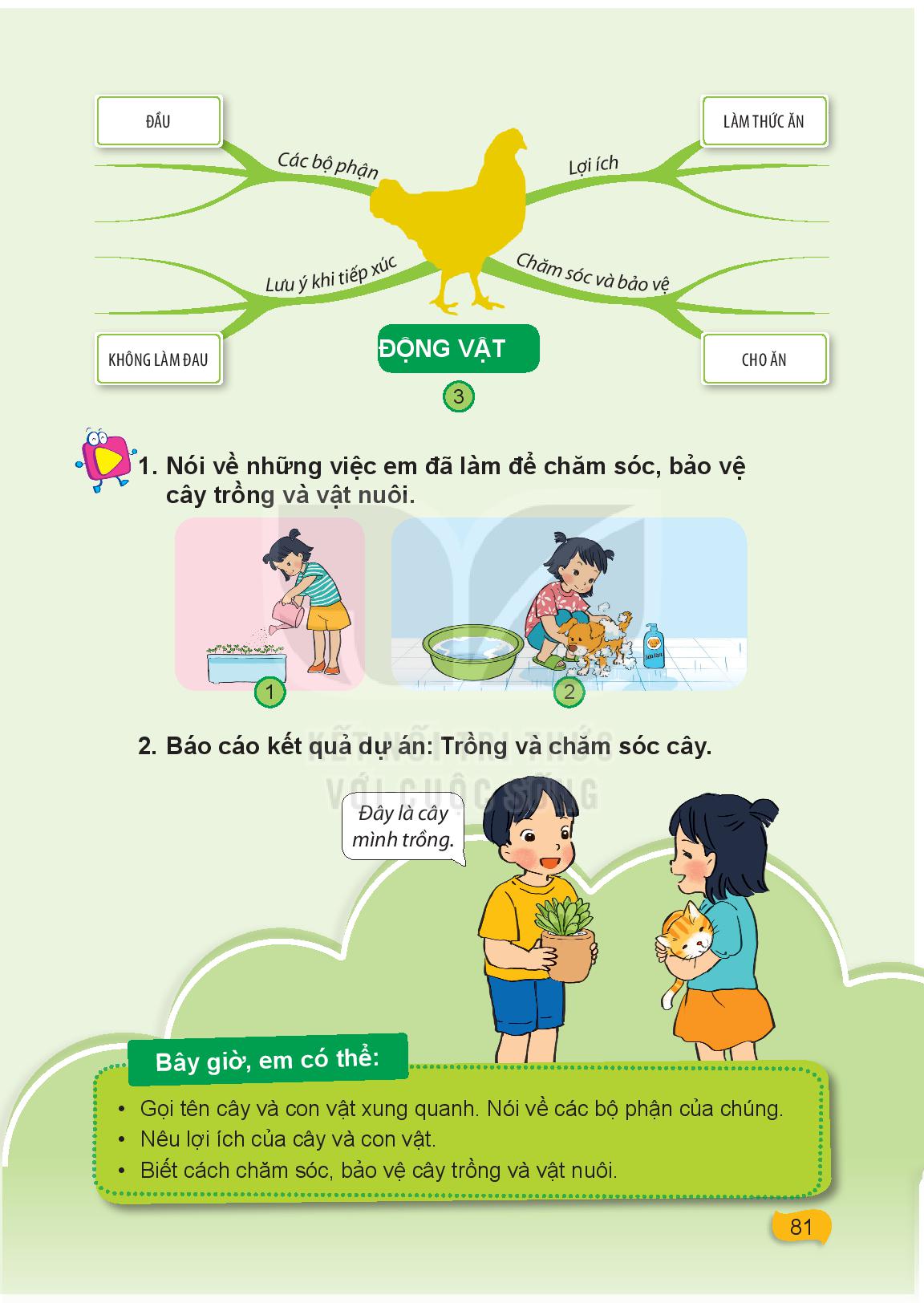 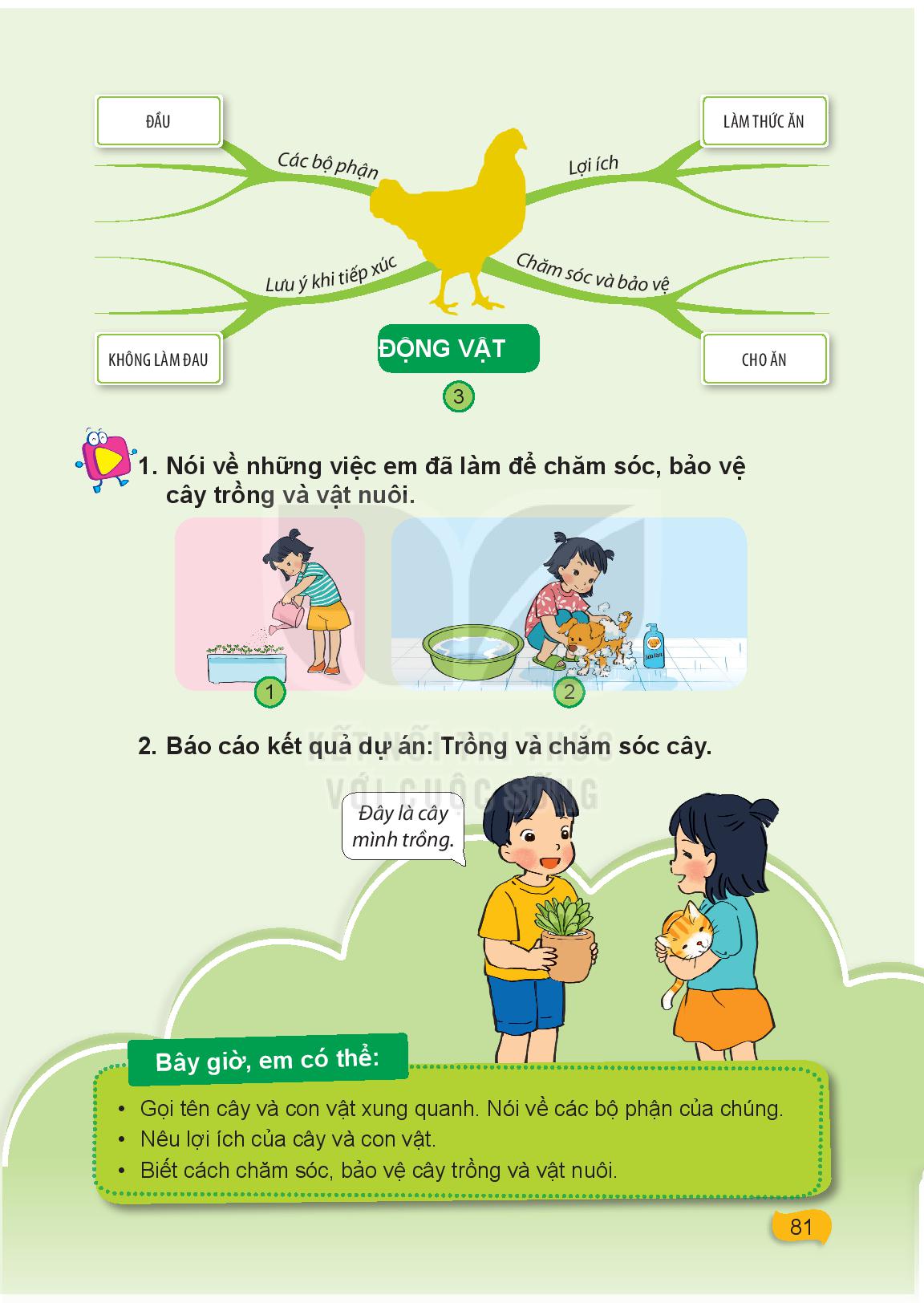 1
2
Những việc cần làm để chăm sóc bảo vệ cây trồng, vật nuôi:
+ Đối với cây trồng: Tưới nước, nhổ cỏ, bắt sâu, bón phân, tỉa lá úa
+ Đối với vật nuôi: Cho vật nuôi ăn, uống, tắm cho vật nuôi, giữ sạch nơi ở của vật 
nuôi và giữ ấm cơ thể vật nuôi
Báo cáo kết quả dự án: Trồng và chăm sóc cây.
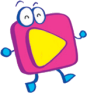 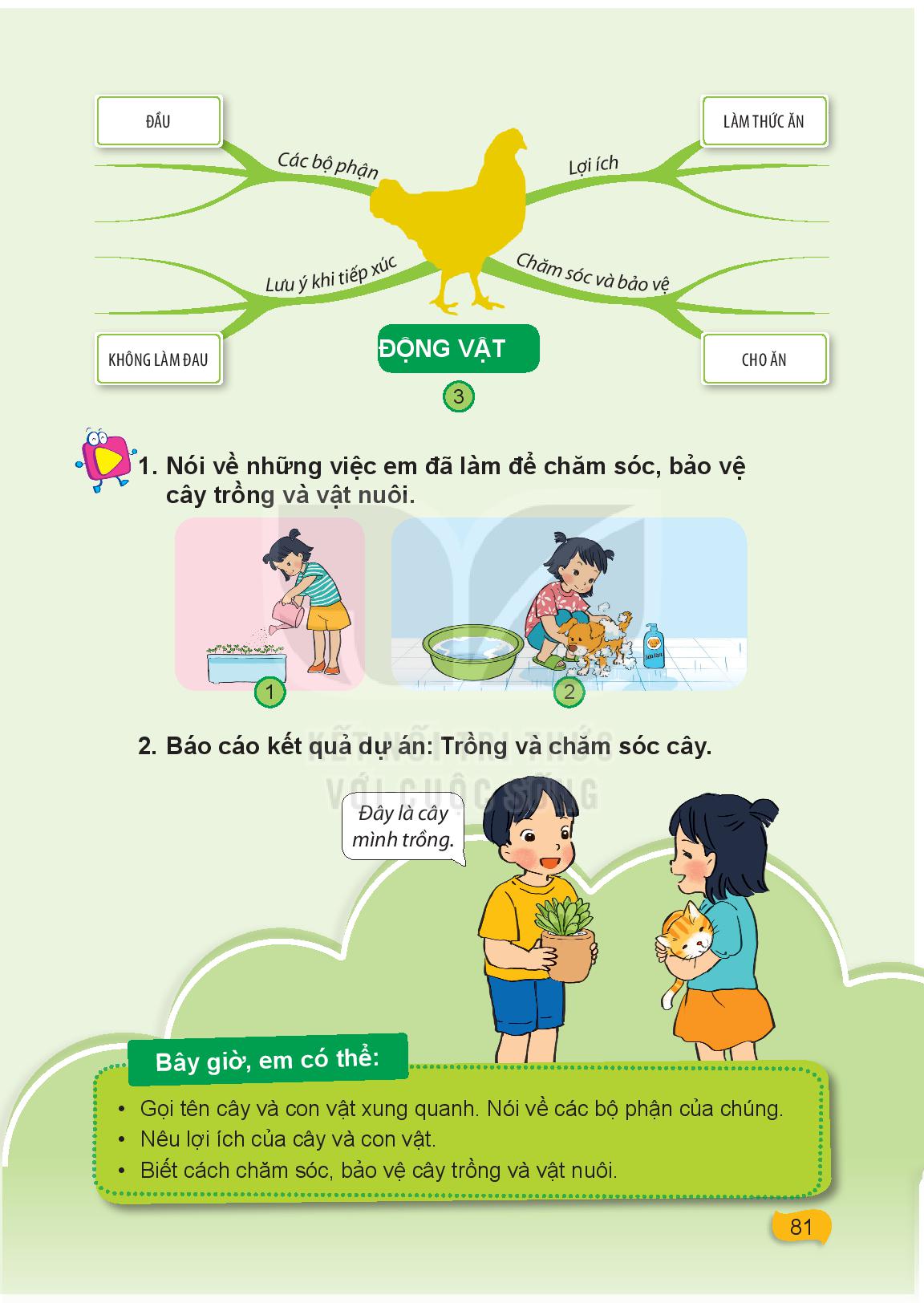 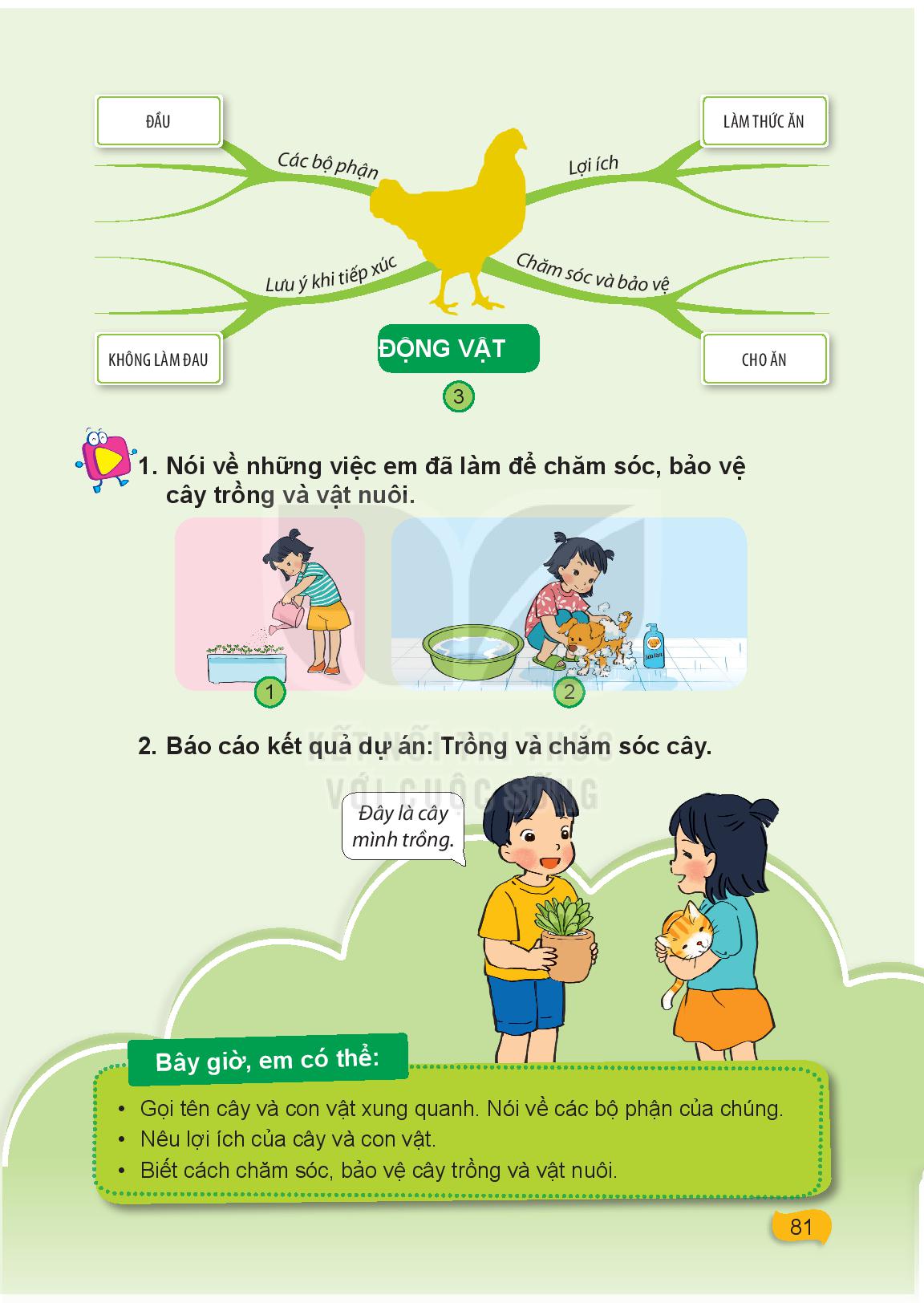 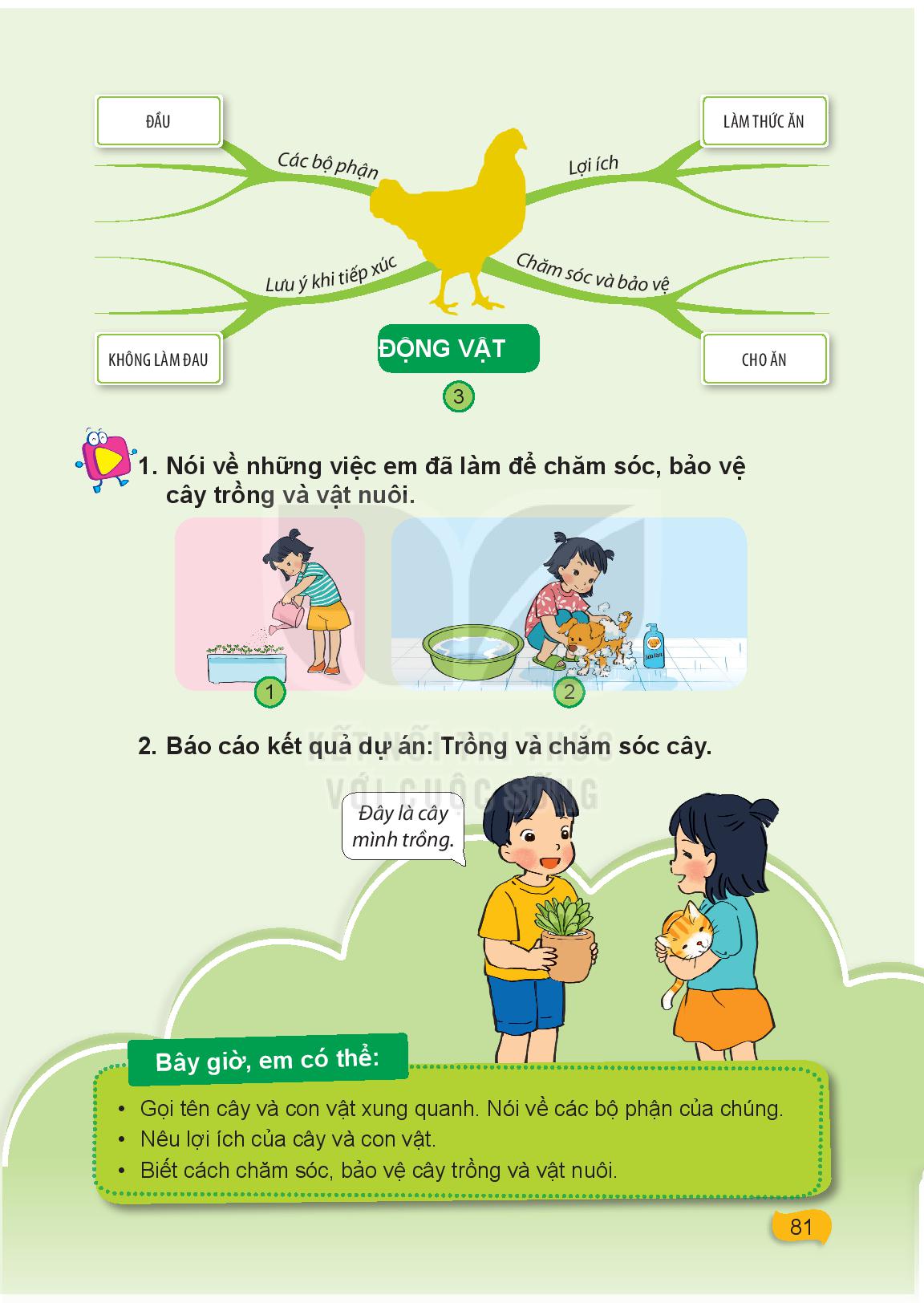 Bây giờ, em có thể:
Gọi tên cây và con vật xung quanh. Nói về các bộ phận của chúng. 
Nêu lợi ích của cây và con vật.
Biết cách chăm sóc, bảo vệ cây trồng và vật nuôi.
1. Viết tên các nhánh để hoàn thành hai sơ đồ sau:
Làm thuốc
Thân
Lấy quả
Lá
Không chạm vào những cây có độc
Nhổ cỏ
Bón phân
1. Viết tên các nhánh để hoàn thành hai sơ đồ sau:
Bắt chuột
Mình
Giữ nhà
Chân
Giữ sạch nơi ở cho động vật
Không trêu chọc
2. Đánh dấu V vào □ dưới hình thể hiện việc làm em đồng tình, dấu X vào dưới hình thể hiện việc làm em không đồng tình.
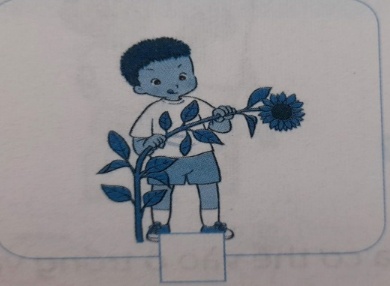 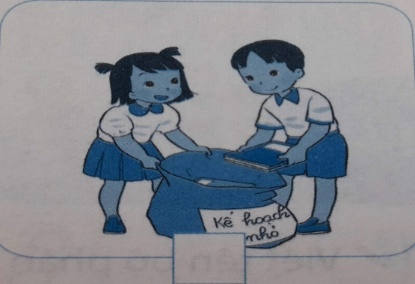 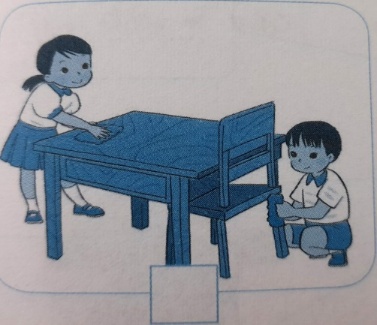 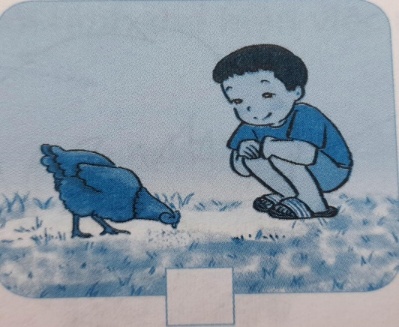 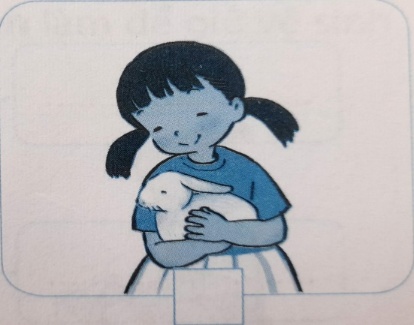 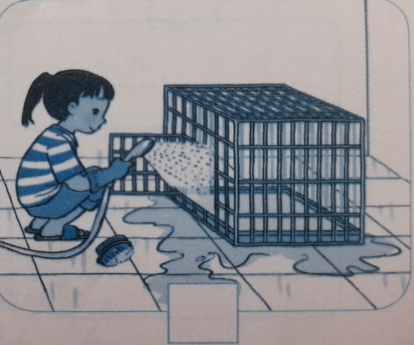 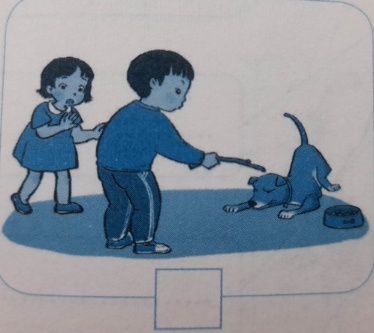 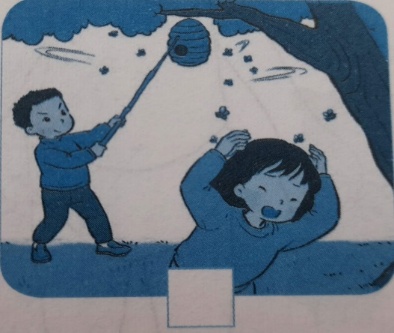 v
x
v
v
v
v
x
x
v
3. Viết về những điều em muốn làm để bảo vệ cây và động vật
Tưới cây
Nhổ cỏ dại
Bón phân 
Cho thú cưng ăn